The Baldrige Model
Carol Mention
California State University – Long Beach
School of Nursing
Evaluation & Testing
MSN – 539-08
Dr. Juanita Smith, RN, MS, MSN, Ed.D
November 14, 2014
Table of Contents
Introduction
Student Learning Environment
Continuous Improvement
7 Criterion
[Speaker Notes: The Baldrige Criteria address all key areas of a running a successful education organization and are compatible with other performance improvement initiatives. The Baldrige criteria address seven major areas, called categories. In the Healthcare Criteria for Performance Excellence, these categories are: Leadership; Strategic Planning; Focus on Patients, Other Customers, and Markets; Measurement, Analysis, and Knowledge Management; Staff Focus; Process Management; and Organizational Performance Results. The Baldrige criteria and process start with leadership and end with results. The Baldrige criteria provide a structured approach to performance excellence. They move organizations from providing good quality care for one patient one time to all patients all of the time (Baldrige National Quality Program, 2009).]
The Baldrige Model
Description of the Model
 A systems approach to management projects
Or a evaluation of standards
First emerged in 1988 as an award by Malcolm Baldrige
Intended to identify and appraise exemplary management practices/performances
[Speaker Notes: The Malcolm Baldrige Model was established in 1987 to provide a set of research based criteria that organizations could use to assess and improve the performance of their organizations.  On a national level, over the last twenty years, the Baldrige process has helped many organizations become successful by applying the criteria (Blazey, 2009)]
The Baldrige Model
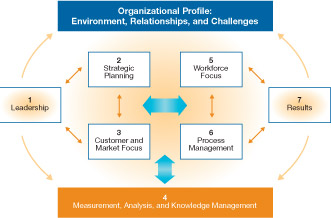 [Speaker Notes: The model demonstrates that leadership is the first step in the model. According to the model, when leadership is effective the results will be desires.]
The Baldrige Model
Elements of the Model
 	   Organizational Profile: Environment   	   Relationships, and Strategic Situation
Leadership
Strategic Planning
Customer Focus
Measurement, Analysis & Knowledge Management
[Speaker Notes: Leadership deals with the way senior leaders guide their organizations; it includes social responsibility and organizational governance. In the leadership category visions and goals are set on how to communicate with the workforce (Baldrige National Quality Program, 2009)
Strategic Planning pertains to objectives and action plans. If a sudden change were needed, this category helps to senior members decide which method is best to use. This category also deals with answering fundamental questions: what is the business, what do the customers want, what is the company’s strengths and weaknesses, how to compete with competitors, etc ( Blazey, 2009)
Customer focus deals with the needs and expectations of the customers. This category focuses on building relationships with customers to build loyalty and customer satisfaction. In order to build these positive relationships, dialogue must take place between the two stakeholders (Blazey, 2009).
Measurement, Analysis and Knowledge Management set guidelines to determine if the organization is meeting its goals and visions. Accordingly, what matters most to customers should be measured. Systematic measurement allows for decisions that are driven by visions and goals of the organization (Blazey, 2009)]
The Baldrige Model
Elements of the Model
Workforce Focus
Operations Focus
Results
[Speaker Notes: Workforce focus ensures that workforce is aligned with the mission and strategic plans of the organization (Baldrige National Quality Program, 2009) This helps the organization determine the capacity and capability of the workforce. Employees are valuable assets to the organizations.
Operations Focus goal is to design a system that will deliver what the stakeholders value most. Results compares the organizations data with that of its competitors. Trends, outcomes, and comparisons are compiled using data from leading competitors (Vokurka, Stading, & Brazeal, 2000).]
The Baldrige Model
Plans to Apply the Model
My plans towards applying this model in nursing education primarily pertains to planning strategies for developing testing, assessing and evaluating criteria for the student’s classroom performance
My organization is nursing education
Resources
[Speaker Notes: To successfully apply Baldrige principles in the classroom requires active engagement of students in the teaching and learning process—and guiding them to take ownership of their own learning. To do this I must ensure that students are involved in planning learning activities, students are setting personal goals and assessing if they have met these goals, making suggestions to improve the learning, and become learning risk takers  (Gupta, 2006).  I will self-assess my teaching strategies by : Making continuous improvement and organizational and personal learning a habit for myself and the organization, maintaining an optimistic attitude; being a leader with passion and being single-minded about learning and excellence, and leading with transparency; ready to make bold decisions and ensure resources are provided to get the job done-hands-on experience, real-life situations, mock scenarios, and constructive feedback (Gupta, 2006).]
The Baldrige Model
Rationale For Choosing Model
Propulsion towards evidence based interventions taking into account the organization influence on excellent performance as well as deterrent to it
Use this model as a guide to refined assessment practices within my organizations
[Speaker Notes: The Criteria have continually progressed toward a comprehensive, integrated systems perspective of overall organizational performance management (Duffy, 2004), which means students will have access the most up-to-date data and processes used to ensure they are adequately prepared for the healthcare field.]
References
Baldrige National Quality Program. (2008). Criteria for performance excellence. Retrieved November 12, 2014, from http://baldrige.nist.gov
Blazey, M. (2009). Insights to performance excellence 2009 – 2010: An inside look at the 2009 – 2010 Baldrige award criteria. Milwaukee, WI: American Society for Quality, Quality Press
Duffy, G. (2004). Quality from scratch: A model for small business. Quality
       Progress, 37(7), 27-35.
Gupta, P. (2006). Beyond PDCA – a new process management model. Quality
	Progress, 39(7), 45-52
Vokurka, R.J., Stading, G.L., & Brazeal, J. (2000). A comparative analysis of
	national and regional quality awards. Quality Progress, 33(8), 41-49.